Welcome to our services
New Lebanon  Church of Christ
We are Simply Christians.
Our Emphasis is Spiritual, Not Material or Social.
We are striving to be The Same Church as Described in The New Testament.
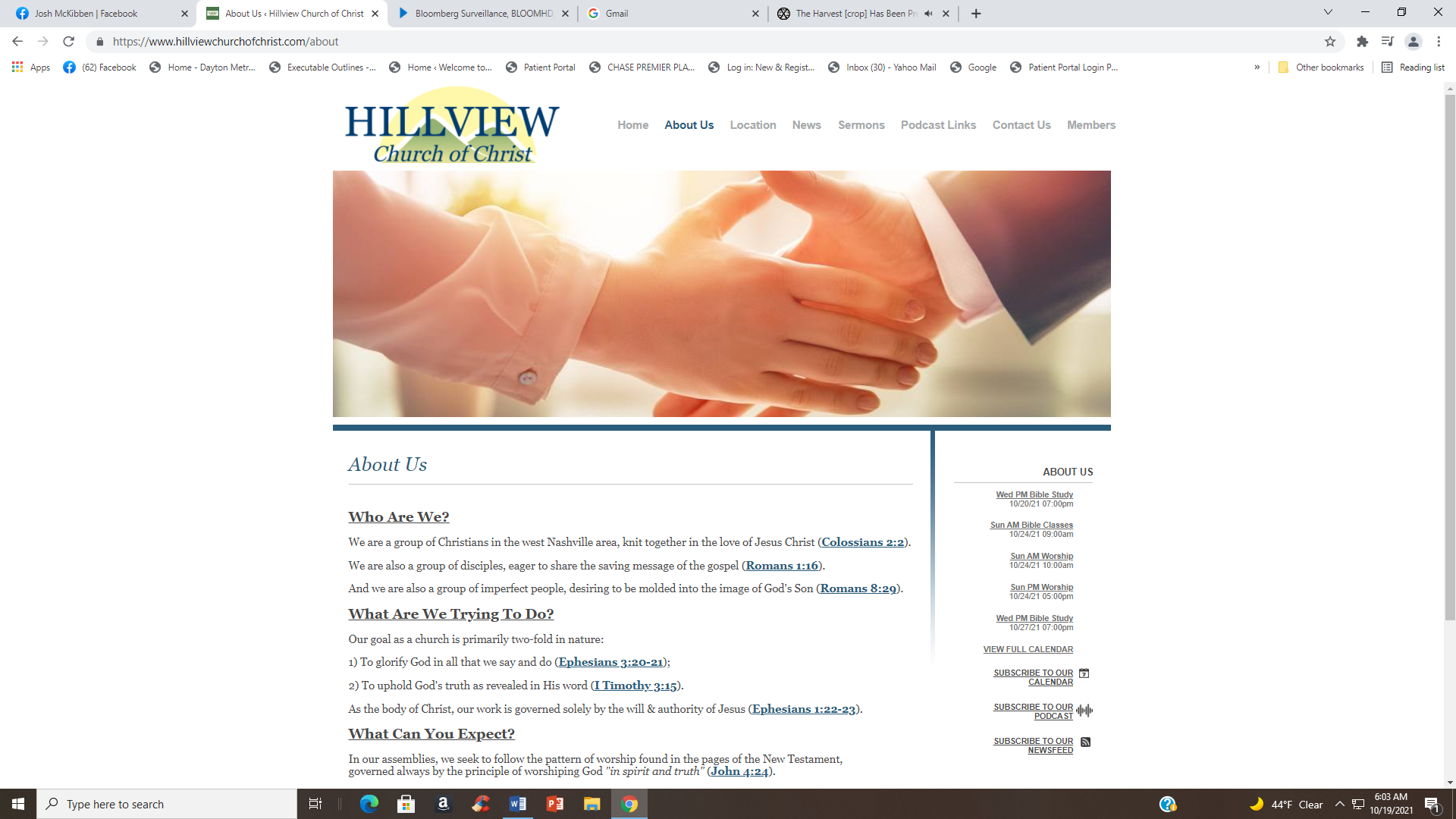 Please Come Back Again
The Fruits Of Pride     Romans 1:28-32
Romans 1:28 And even as they did not like to retain God in their knowledge, God gave them over to a debased mind, to do those things which are not fitting;
 29 being filled with all unrighteousness, sexual immorality, wickedness, covetousness, maliciousness; full of envy, murder, strife, deceit, evil-mindedness; they are whisperers,
 30 backbiters, haters of God, violent, proud, boasters, inventors of evil things, disobedient to parents,
 31 undiscerning, untrustworthy, unloving, unforgiving, unmerciful;
 32 who, knowing the righteous judgment of God, that those who practice such things are deserving of death, not only do the same but also approve of those who practice them.
The Fruits Of Pride     Romans 1:28-32
Romans 1:28 And even as they did not like to retain God in their knowledge, God gave them over to a debased mind, to do those things which are not fitting;
 29 being filled with all unrighteousness, sexual immorality, wickedness, covetousness, maliciousness; full of envy, murder, strife, deceit, evil-mindedness; they are whisperers,
 30 backbiters, haters of God, violent, proud, boasters, inventors of evil things, disobedient to parents,
 31 undiscerning, untrustworthy, unloving, unforgiving, unmerciful;
 32 who, knowing the righteous judgment of God, that those who practice such things are deserving of death, not only do the same but also approve of those who practice them.
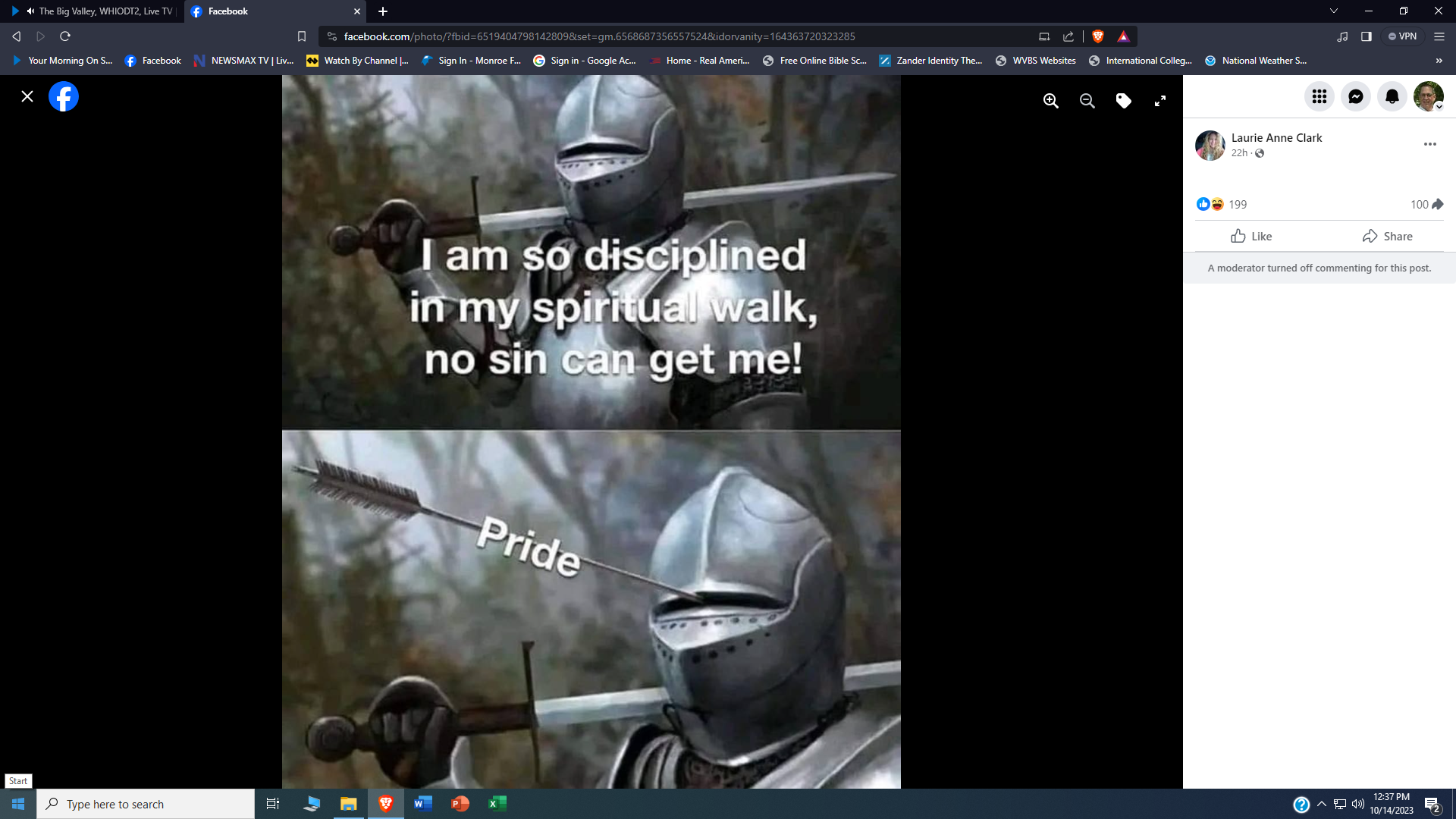 The Fruits Of Pride     Romans 1:28-32
What does pride look like?
The Fruits Of Pride     Romans 1:28-32
Whether it is "face pride" (how we look), race pride (racial prejudice) or "grace pride" (feeling we are better than others because of our knowledge of truth), it is all wrong, and God would say to us: "I will bring you down!" 
Jesus said concerning the publican who was humble in his attitude, "I tell you, this man went down to his house justified rather than the other; for everyone who exalts himself will be abased, and he who humbles himself will be exalted" (Lk. 18:14). Peter wrote: "Therefore humble yourselves under the mighty hand of God, that he may exalt you in due time“          (1 Pet. 5:6).
The Fruits Of Pride     Romans 1:28-32
Known as "one of the seven deadly sins," pride is rarely mentioned in discussions regarding the building of Christian character. 
Everyone must have a sense of self-respect. We learn to take a sense of pride in our appearance in order that we not dress slovenly or in filthiness. We maintain our cars, homes, and lawns in a respectable manner. However, when self respect becomes exaggerated, pride develops. Man begins to think too highly of himself. 
 
Pride Is A Sin
The Fruits Of Pride     Romans 1:28-32
Pride Is An Avenue of Temptation
In describing how the Devil tempts men to sin, John includes the "vainglory" or "pride of life" (1 Jn. 2:15). Do not love the world or the things in the world. If anyone loves the world, the love of the Father is not in him. 
There are many things in life in which men take pride; through these avenues the Devil tempts us. Some take pride in their 
(a) appearance; 
(b) education; 
(c) race; 
(d) job; 
(e) possessions (cf. Prov. 30:7-9). 
They brag about these things and want to display them to others.
The Fruits Of Pride     Romans 1:28-32
Pride – both Positive and negative
PRIDE 
A. Verb.
ga˒ah (גָּאָה, 1342), “to be proud, be exalted.”  The word appears in Exod. 15:1 in the sense of “to be exalted”: “I will sing to the Lord, for He is highly exalted [kjv, “he hath triumphed”];
The Fruits Of Pride     Romans 1:28-32
B. Nouns. 
ga˒on (גָּאוֹן, 1347), “pride.”  This noun is a poetic word, which is found only in poetic books, the prophets (12 times in Isaiah), Moses’ song (Exod. 15:7), and Leviticus (26:19). In rabbinic Hebrew, ga˒on signifies a man of great learning. A ga˒on was the head of the rabbinic academies of Susa and Pumpedita in Babylonia. Saadiah Gaon was one of the most outstanding.
 
In a positive sense ga˒on, like the verb, signifies “excellence” or “majesty.” God’s “majesty” was expressed in Israel’s deliverance through the Red Sea (Exod. 15:7). Israel as the redeemed people, then, is considered to be an expression of God’s “majesty”: “He shall choose our inheritance for us, the excellency of Jacob whom he loved” (Ps. 47:4). The meaning of ga˒on is here close to that of kabod, “glory.”
The Fruits Of Pride     Romans 1:28-32
But…
The majority of the uses of ga˒on are negative in that they connote human “pride” as an antonym for humility                (Prov. 16:18). Proverbs puts ga˒on together with arrogance, evil behavior, and perverse speech. In her independence from the Lord, Israel as a majestic nation, having been set apart by a majestic God, had turned aside and claimed its excellence as a prerogative earned by herself. The new attitude of insolence was not tolerated by God: “The Lord God hath sworn by himself, saith the Lord the God of hosts, I abhor the excellency of Jacob, and hate his palaces: therefore will I deliver up the city with all that is therein” (Amos 6:8).
The Fruits Of Pride     Romans 1:28-32
The Septuagint translations are: hubris (“insolence; arrogance”) and huperephania (“arrogance; haughtiness; pride”). “And all the people shall know, even Ephraim and the inhabitant of Samaria, that say in the pride and stoutness of heart …” (Isa. 9:9).
Hubris
Hubris (/ˈhjuːbrɪs/; from Ancient Greek ὕβρις (húbris) 'pride, insolence, outrage'), [1] describes a personality quality of extreme or excessive pride[2] or dangerous overconfidence,[3] often in combination with (or synonymous with) arrogance.[4] The term arrogance comes from the Latin adrogare, meaning "to feel that one has a right to demand certain attitudes and behaviors from other people". To arrogate means "to claim or seize without justification... To make undue claims to having",[5] or "to claim or seize without right... [6] The term pretension is also associated with the term hubris, but is not synonymous with it
The Fruits Of Pride     Romans 1:28-32
The term hubris originated in Ancient Greek,[9] where it had several different meanings depending on the context.     In legal usage, it meant assault or sexual crimes and theft of public property,
and in religious usage it meant transgression against a god.[11]
Hesiod and Aeschylus used the word "hubris" to describe transgressions against the gods.[11] A common way that hubris was committed was when a mortal claimed to be better than a god in a particular skill or attribute. Claims like these were rarely left unpunished, and so Arachne, a talented young weaver, was transformed into a spider when she said that her skills exceeded those of the goddess Athena, even though her claim was true. Additional examples include Icarus, Phaethon, Salmoneus, Niobe, Cassiopeia, Tantalus, and Tereus.[12]
The goddess Hybris is described in the Encyclopædia Britannica Eleventh Edition as having "insolent encroachment upon the rights of others".[13]
King Herod: An Example of Pride
A New Testament example of pride is recorded in Acts 12. King Herod killed James the brother of John. He then put Peter in prison, planning to kill him. The Lord miraculously delivered Peter. Later King Herod went to Caesarea. There Herod arrayed himself in royal apparel, sat upon his throne, and made an oration to the people. They shouted, "It is the voice of a god, and not of a man." Herod accepted their homage.
However, God smote Herod "because he gave not God the glory: and he was eaten of worms, and gave up the ghost" (Acts 12:23). Truly, his pride preceded his destruction in the most literal sense.
The Fruits Of Pride     Romans 1:28-32
Pride, an exaggerated, overhigh opinion of oneself,   (Prov. 21:4). A haughty look, a proud heart, And the plowing of the wicked are sin.
It is the mark of a generation without reverence for God
 (Prov. 30:13; Rom. 1:30). 
It stems from a corrupt heart (Mk. 7:21-23). "For from within, out of the heart of men, proceed evil thoughts, adulteries, fornications, murders, 22 "thefts, covetousness, wickedness, deceit, lewdness, an evil eye, blasphemy, pride, foolishness. 23 "All these evil things come from within and defile a man."
The Fruits Of Pride     Romans 1:28-32
1. Pride dethrones God in one's heart.
 In Romans 1:30, 
Paul describes the Gentiles as "despiteful, proud." The word "despiteful" (Greek: hubristes) means "an insolent man, 'one who, uplifted with pride, either heaps insulting language upon others or does them some shameful act of wrong... (Thayer) 

The basic evil of hubris is that when hubris enters into a man's heart that man forgets that he is a creature and that God is the Creator 

A proud man has such as exalted view of himself that he dethrones, God as Lord over him.
The Fruits Of Pride     Romans 1:28-32
2. He exalts himself. Paul told the Christian "not to think of himself more highly than he ought to think" (Rom. 12:3). For I say, through the grace given to me, to everyone who is among you, not to think of himself more highly than he ought to think, but to think soberly, as God has dealt to each one a measure of faith.
 (Prov. 25:27). It is not good to eat much honey; So to seek one's own glory is not glory.
Putting oneself up on a pedestal, even if limited to a pedestal in one's own mind, is sinful and will lead to destruction.
The Fruits Of Pride     Romans 1:28-32
3. He develops an attitude of superiority toward others.
 Thinking himself to be better than others, he begins to "look down his nose" at those he judges to be inferior to himself. His snobbish behavior makes him obnoxious to his fellow man (cf. the description of four intolerable things in             Prov. 30:21-23 which describe men and women who, having been exalted, become proud).
The Fruits Of Pride     Romans 1:28-32
4. He becomes a braggart. 
Out of the abundance of the heart, the mouth speaks (Matt. 12:34). 

The man who is full of pride in his heart begins to brag about that in which he takes pride. He becomes a boastful man, a braggart (cf. Rom. 1:30; 2 Tim. 3:2). This makes him more obnoxious to his fellow man.
The Fruits Of Pride     Romans 1:28-32
5. He becomes self-willed. 
Proud men - men who exalt themselves and feel superior to their fellow man - usually become self-willed men. They think, "My way is best; my way is the only way; my way or else." This leads to contention (Prov. 13:10), strife (Prov. 28:25), wrath (Prov. 21:24), and sinful speech (Prov. 14:3). Many churches across America are torn asunder by proud, arrogant, self-willed brethren who would rather see the church divided than to give an inch in judgmental matters. Such men are not qualified to be leaders in the church (Titus 1:7).
The Fruits Of Pride     Romans 1:28-32
6. Pride prevents conversion. 
In order for a man to enter the kingdom of heaven, he must be "poor in spirit" (Matt. 5:3). He must become as a child (Matt. 18:3). So long as man has the feeling that he is rich, increased with goods, and has need of nothing, he will never recognize his true spiritual condition - wretched, miserable, poor, blind, and naked (Rev. 3:17). Not sensing his need of salvation and feeling self-satisfied, the proud man will not seek forgiveness of his sins through Christ.
The Fruits Of Pride     Romans 1:28-32
7. Prevents confession of sins to God and others. 
Some people are too proud to admit that they were wrong. They lack the humility to go to those against whom they have sinned and say, "I have sinned against you; please forgive me." They refuse to bow their stubborn necks to God and seek His forgiveness. Humility is confused with weakness, in many people's minds.
The Fruits Of Pride     Romans 1:28-32
8. Prevents service to others. 
Some are too proud to do the menial tasks in serving the needs of others. Jesus was the "God of the towel," the God who took a towel, girded Himself, and washed His disciples' feet. The proud man expects his feet to be washed but has no intention of lowering himself to wash another's feet. Hence, the proud man expects others to serve him but he will not serve others.
The Fruits Of Pride     Romans 1:28-32
9. Pride Leads To Destruction
The proverbs repeatedly emphasize that pride precedes destruction:
When pride cometh, then cometh shame: but with the lowly is wisdom (Prov. 11:2).
Pride goeth before destruction, and an haughty spirit before a fall (Prov. 16:18).
. . . he that exalteth his gate seeketh destruction (Prov. 17:19).
The Fruits Of Pride     Romans 1:28-32
9. Pride Leads To Destruction
Before destruction the heart of man is haughty, and before honor is humility (Prov. 18:12).

A man's pride shall bring him low: but honor shall uphold the humble in spirit (Prov. 29:23).

Paul warned, "Wherefore let him that thinketh he standeth take heed lest he fall" (1 Cor. 10:12).
The Fruits Of Pride     Romans 1:28-32
Moses
King David
Naamaan
Nebuchadnezzar
Peter
Pharisee 
praying
What does pride look like?
The Fruits Of Pride     Romans 1:28-32
What does pride look like?
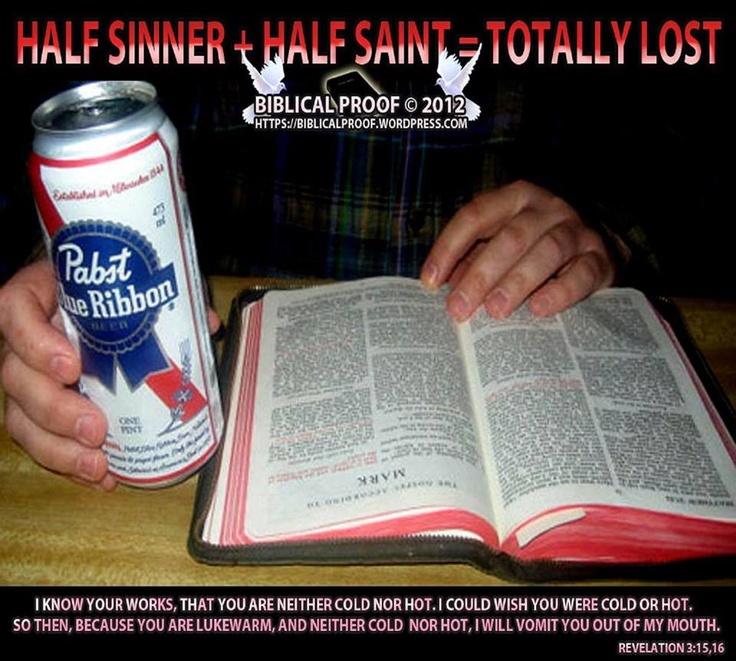 The Fruits Of Pride     Romans 1:28-32
What does pride look like?
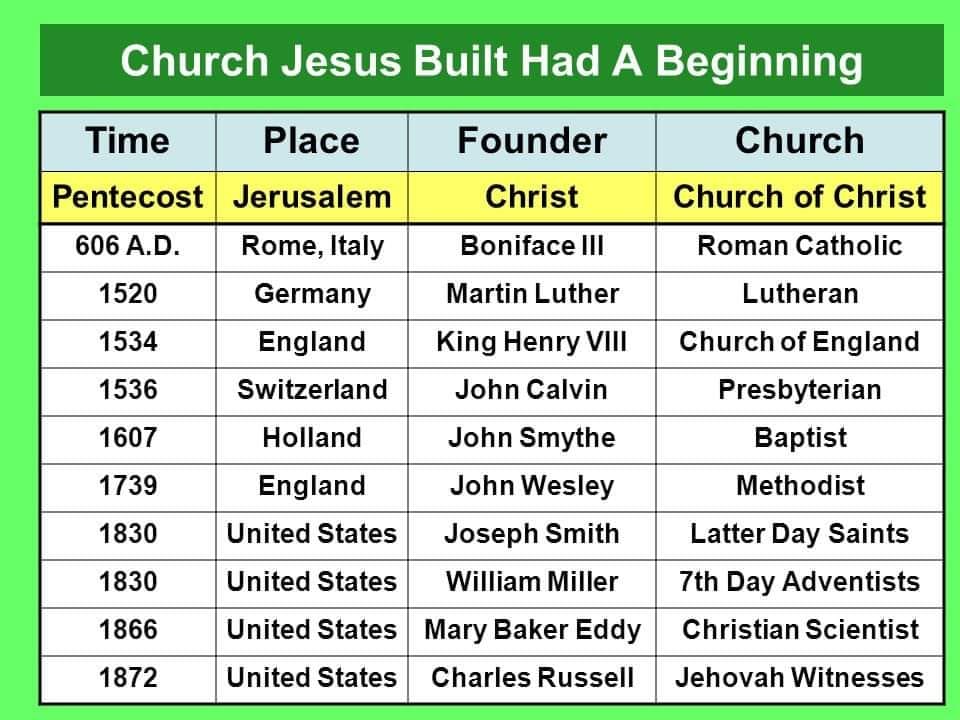 The Fruits Of Pride     Romans 1:28-32
What does pride look like?
The Fruits Of Pride     Romans 1:28-32
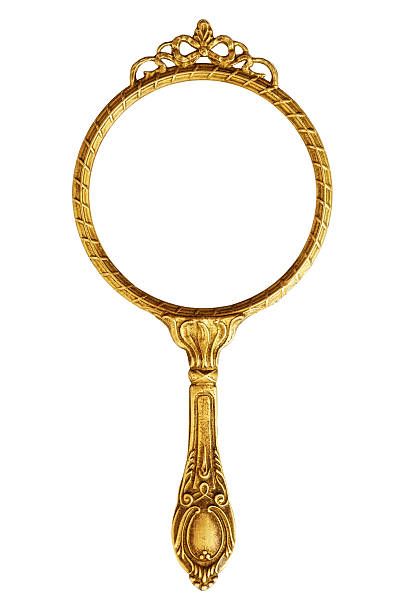 What does pride look like?
The Fruits Of Pride     Romans 1:28-32
1.Pride dethrones God in one's heart.
2. He exalts himself. Paul told the Christian "not to think of himself more highly than he ought to think.
3. He develops an attitude of superiority toward others.
4. He becomes a braggart.
5. He becomes self-willed. 
6. Pride prevents conversion. 
7. Prevents confession of sins to God and others. 
8. Prevents service to others. 
9. Pride Leads To Destruction